Dato: 18.05.2022
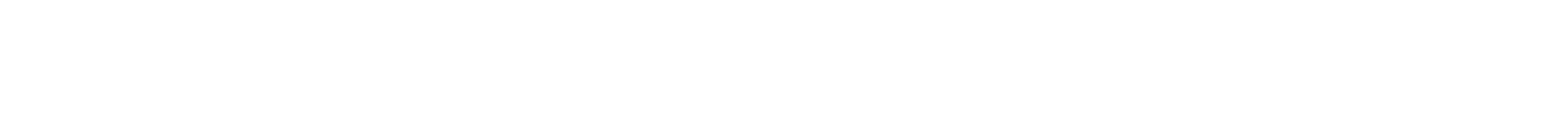 April BOTT ØL
Pakke til informasjonsbruk på enheter og i Fellesadministrasjonen
Innhold
01
Hva har skjedd i april?
I henhold til plan
Kritiske avvik, tiltak må iverksettes
Avvik, ikke kritisk
Statusoppdatering
BOTT ØL Hovedprosjektet
Saksliste for styringsgruppemøte 25.04
29/22   Referat fra styringsgruppemøte 14.02.2022 (beslutningssak)  
30/22  Status i prosjektet (orienteringssak) 
31/22   Risiko- og mulighetsmatrise inkl. kontrollport (beslutningssak) 
32/22   Endeling plan for prosjektgjennomføring (beslutningssak)
33/22   Kommunikasjon og informasjonsdeling BOTT ØL (diskusjonssak) 
34/22   Forslag til møteplan høsten 2022 (beslutningssak) 
35/22   Eventuelt ​
36/22   Saker til neste møte
Aktiviteter
Rolleinnmelding – møter med fakultetene
Rydding i eksisterende systemer – viktig så vi ikke tar med oss feil data inn i nye systemer
Planlegging tidligopplæring og opplæring høst 22
Involvering av prosessrådgivere BTB og Prosjektøkonomi
Hva bør vi gjøre alt nå?Fakultet/enheter vår/sommer 2022
Melde inn roller og bygge forståelse
Frist15. juni
HvaAlle roller* meldt inn
HvorforVi må ha meldt inn alle ansatte som skal ha opplæring og jobbe i systemene fra 01.01.23
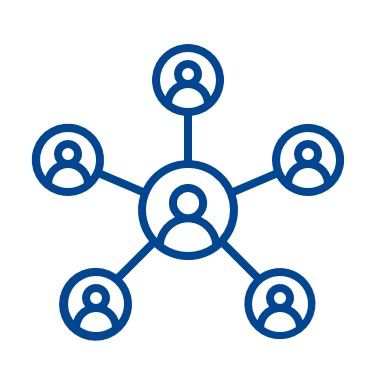 Fakultet og enheter skal melde inn i roller 15. juni. Prosjektet anbefaler å kritisk gjennomgå de ulike rollene innmeldt i 2021, og ta med seg dokumenterte erfaringer fra de andre universitetene og som hovedregel følge anbefalingene som er gitt fra BOTT-samarbeidet.
Rydding av data og register
FristSe eget Excel-ark
HvaRydde i alle data og register
HvorforDataene vi tar med oss over i nye systemer må være rett, og feil data vil slå ut med økonomiske konsekvenser
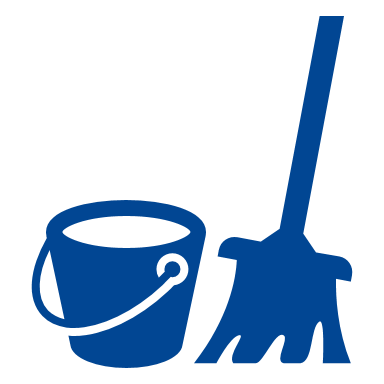 Så snart som mulig bør fakulteter og enheter begynne arbeidet med å rydde i data og register. Dette gjelder feriesaldo, fleksitidssaldo, anleggsregister, prosjekter og annen økonomi- eller lønnsdata som blir overført til nye systemer. Økonomiavdelingen og tjenestesenteret bidrar med veiledning.
Plan for tidligopplæring, planlegging og konvertering
Frist1. juni
HvaPlanlegge bemanning i kritiske faser
HvorforOpplæring og konvertering krever kapasitet, og med mindre vi planlegger godt kan dette være utfordrende for drift
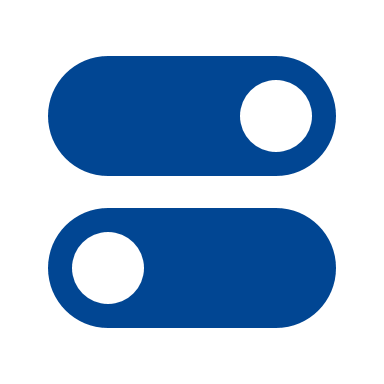 Fakulteter og enheter bør legge opp bemanning og planlegging rundt to hovedfaser – konvertering (august-september) og opplæring (ultimo oktober - desember), og ekstra fokus på overgangsperioden. Alle innmeldte i roller vil ha opplæring i denne perioden, og sentrale økonomiressurser/prosessrådgivere vil måtte være tett på og må ha tid til å yte bistand i disse periodene.
Informering
FristSnarest
HvaLage struktur og dele informasjon
HvorforDet bør gjøres et godt arbeid med informasjon og involvering på fakultet/enhet for å sikre god innføring
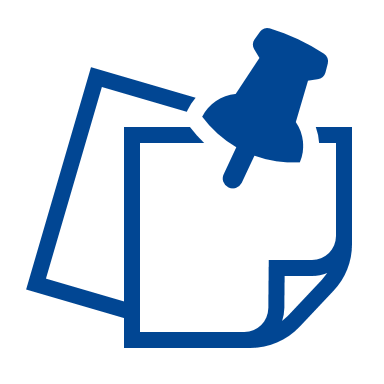 Så snart som mulig bør fakulteter og enheter lage egne strukturer for deling av informasjon med LOSAM, kontorsjefer og andre i nøkkelroller.  Prosessrådgivere bør etablere lokale fagnettverk med ansatte i aktuell prosess og faglige ledere bør etablere fast møtestruktur med prosessrådgivere.
Melde inn rolleinnmelding og bygge forståelse
Frist15. juni
HvaAlle roller* meldt inn
HvorforVi må ha meldt inn alle ansatte som skal ha opplæring og jobbe i systemene fra 01.01.23
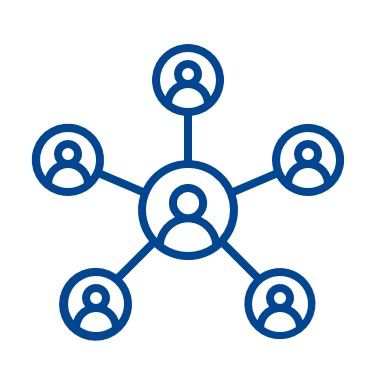 Fakultet og enheter skal melde inn i roller 15. juni. Prosjektet anbefaler å kritisk gjennomgå de ulike rollene innmeldt i 2021, og ta med seg dokumenterte erfaringer fra de andre universitetene og som hovedregel følge anbefalingene som er gitt fra BOTT-samarbeidet.
Bakgrunn
I BOTT ØL meldte man inn roller i 2021 med sikte på oppgang i 2022. Her har vi et godt utgangspunkt for arbeidet. Prosjektet har sendt ut en bestilling til fakultetene der vi vil ha innmelding i alle (med noen få unntak) roller den 15. juni. I tillegg må fakultet/enheter begynne arbeidet med å sette seg inn i prosesser og roller definert av BOTT, disse finnes på: BOTT-samarbeidet.no
Hvordan går vi frem?
Fakultetene/enhetene følger opp bestillingen og melder inn i rollene basert på anbefalinger og vedtak på NTNU som skissert i bestillingen. Vi anbefaler at det gis ansvar til en person/gruppe som jobber med å gjennomgå innmelding fra i fjor, og sette seg inn i rollekrav og anbefalinger. Fakultet/enhet må forstå rollenes plassering i BOTTs prosesser, og ta stilling til hvem som bør inneha disse. Vært obs. på at erfaringer fra andre BOTT-universiteter er at størrelse i rollene er viktig og at vi kan lære av deres erfaringer i vår oppgang. 

Videre vil vi anbefale at man tar en helhetlig gjennomgang av alle roller og prosessbeskrivelser på bott-samarbeidet.no for å forstå rollenes og prosessenes faktiske funksjon. 
Hvor finner vi mer informasjon?
Se til bestillingen med vedlegg som er sendt ut til enhetene. Se på bott-samarbeidet.no for beskrivelse av alle roller og prosesser.

Hvem kontakter vi når vi har spørsmål eller vil ha veiledning?
Ta kontakt med Gry-Lene Johansen om du har spørsmål eller ønsker veiledning.
Rydding av data og register
FristSe eget Excel-ark
HvaRydde i alle data og register
HvorforDataene vi tar med oss over i nye systemer må være rett, og feil data vil slå ut med økonomiske konsekvenser
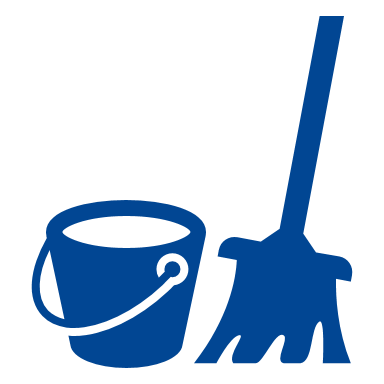 Så snart som mulig bør fakulteter og enheter begynne arbeidet med å rydde i data og register. Dette gjelder feriesaldo, fleksitidssaldo, anleggsregister, prosjekter og annen økonomi- eller lønnsdata som blir overført til nye systemer. Økonomiavdelingen og tjenestesenteret bidrar med veiledning.
Bakgrunn
Å rydde i ulike deler av regnskap og register sikrer at vi har riktige data med oss over i de nye systemene. Mye ble gjort i fjor høst med konvertering av prosjekter og andre data. Det er to områder som vil kreve spesiell oppmerksomhet nå. Det er rydding i paga for ferie og fleksitidsregnskap og rydding i anleggsregister. I tillegg er det viktig at det ryddes og holdes ajour på andre områder av regnskapene. Dette er typisk oppgaver som er en del av ordinær drift, men som må ha spesiell oppmerksomhet i forbindelse med overgangen.

Hvordan går vi frem?
Anleggsregisterryddingen er i gang og grunnlag er sendt økonomisjefene som har igangsatt jobben ved egen enhet. Denne jobben blir fulgt opp fra sentral regnskapsenhet med teamskafeer og oppfølging av den enkelt enhet. Her vil enhetene få lister med status på feriedager ved sin enhet. De øvrige oppgavene  bør ajourholdes fortløpende i tråd med rutinene. Vi har satt de opp i listen med frister og ber om at de gis spesiell oppmerksomhet dette året.
Hvor finner vi mer informasjon?
Det er laget et eget excel-ark som detaljerer ut de ulike ryddeoppgavene med frister og begrunnelse. I tillegg til de ryddingene nevnt over her ligger det i listen også oppgaver som vi vanligvis utfører hvert år som en del av avslutningen av regnskapet. Dette er oppgaver som i følge rutinen skal utføres fortløpende. De nevnes sammen med ryddejobbene fordi vi ønsker å ha et ekstra fokus på disse oppgavene i forbindelse med overgangen til nye systemer. 

Hvem kontakter vi når vi har spørsmål eller vil ha veiledning?
Anlegg: Berit Sagosen og Laila Strypet
Ferie og fleksitid: (Paga):Tjenestesenteret v/ Gøril Wærum
Regnskap: Berit Sagosen
Øvrige: Se excel-liste
HvorforOpplæring og konvertering krever kapasitet, og med mindre vi planlegger godt kan dette være utfordrende for sikker drift
Plan for tidligopplæring, planlegging og konvertering
Frist1. juni
HvaPlanlegge bemanning i kritiske faser
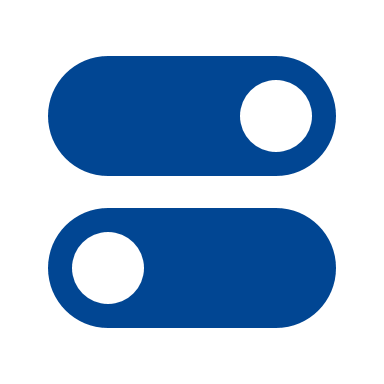 Fakulteter og enheter bør legge opp bemanning og planlegging rundt to hovedfaser – konvertering (august-september) og opplæring (oktober-november). Alle innmeldte i roller vil ha opplæring i denne perioden, og sentrale økonomiressurser vil måtte være tett på konverteringsarbeidet og må ha tid til dette
Bakgrunn
Opplæring: Det innføres nye roller, arbeidsprosesser og IT-systemer. Noe av endrigen er mindre omfattende og vil gjelde store grupper som f.eks alle ansatte, dette vil i hovudsak bli arrangert som fellesmøter nært innføringstidspunktet. For fagpersoner innen økonomi/ HR vil opplæringsbehovet være større, og det vil i periode oktober- desember være behov for å sette av tid til deltakelse i opplæring. Opplæringen vil være spredt utover perioden, endelig opplæringsplan er planlagt ferdigstilt 15.8

Konvertering: Data fra nåværende regnskaps- og lønnssystem skal flyttes/konverteres til nytt økonomi- og lønnssystem. Dataene skal i tillegg tilpasses ny økonomimodell. BEVISST må tilpasses ny økonomimodell og nytt økonomi- og lønnssystem. 
Hvordan går vi frem?
Opplæring: Vi legger opp til rolletilpasset opplæring og innmeldte i roller brukes som utgangspunkt for planlegging, dimensjonering og innkallinger. Opplæringen vil foregå som NTNU samlinger, egenlæring (e-læring frå BOTT/ videomateriell frå DFØ) og for utvalgte roller også systemopplæring gitt av DFØ. 

Konvertering: I 2021 ble det utarbeidet ny koststedstruktur og ny SAP-struktur og alle daværende prosjekter ble konvertert. Fjorårets arbeid og de oversiktene/datainnsamlingsarkene som da ble utarbeidet, vil legges til grunn for konverteringsarbeidet i år. Arbeidet med konvertering av prosjekter vil bli organisert på samme måte som i fjor, der fakultetene koordinerte arbeidet ved egen enhet (Kurs, superbrukere, teamskanaler, superbrukerforum). Arbeidet med koststed- og SAP-struktur og innplassering i personalgodkjennerrollen har alle avhengigheter til hverandre og prosjektet vil ha møter med hvert fakultet for å få gjennomført dette arbeidet. 
Hvor finner vi mer informasjon?
Det blir laget en egen opplæringsside som snarlig legges link til her:
Informasjon om standarder og anbefalinger i bruk av ny økonomimodell, samt opptak av kurs og kursdokumentasjon er lagt ut på innsida BOTT økonomimodell brukerstøtte. 

Hvem kontakter vi når vi har spørsmål eller vil ha veiledning?
Opplæring: Gry-Lene Johansen
Konvertering: Trude Bersvendsen
Status data inn i testmiljø og inn i BEVISST
Få inn data i Unit4 testmiljø og SAP testmiljø (frist 2. mai)
Det vil bli lagt til rette for utforsking i Unit4 i juni for prosessrådgivere
Jobber med å utarbeide tilganger til HR-data og HR-datamodell
Jobber med å tilpasse økonomirapporter i BEVISST
Det vil bli lagt til rette for utforsking av ny økonomimodell i BEVISST for fakultetene i august
02
Hva har prosjektet fokus på?
[Speaker Notes: For flere detaljer om organisering, se lenke]
Fokus i mai
Kurs og sertifisering av anskaffelesrådgivere
Tidligopplæring for prosessrådgivere Btb og PØ
Tett oppfølging av BTB-området med DFØ
Arbeid med opplæringsplan, erfaringsdeling UiT og planleggingsmøter med DFØ
Styrke fokus på prosess
Involvering av prosessrådgivere
Forståelse av BOTT-roller
Testmiljø Unit4 og innlesing av testdata
Utforskning av ny økonomimodell i Bevisst skjer etter sommeren
Arbeid med å legge hensiktsmessig SAP- og Koststedsstruktur sammen med fakultetene, VM og FA
Cutoffplaner
03
Hva bør du som leder ha fokus på framover?
[Speaker Notes: For flere detaljer om organisering, se lenke]
Hva bør du som leder ha fokus på framover?
Innmelding av roller til de som skal ha det (frist for innmelding 15. juni)
Snakk om endringene som kommer i møte med dine ansatte
Følg opp fagbrukere som blir berørt ekstra tett
Del informasjonen du får med dine ansatte (skriftlig eller i møte med de)
Dere har ansvar for å holde LOSAM orientert jevnlig. 
Prosjektet bidrar med materiell og støtte ved behov.
Informasjonsdeling – du som leder har et viktig ansvar i forberedelsene til endring. Se egen slide om informasjon.
Delta og videresend innkalling til i informasjonsmøtet for ledere med BOTT ØL og NTNU Sak 10. juni til ledere med personalansvar (innkalling kommer)

Holdningsarbeid til endring
Du som leder er prosjektets viktigste endringsagent ut mot organisasjonen. Det er endelig besluttet innføring av BOTT ØL 1. januar 2023 og tiden fram til da må brukes på å forberede deres ansatte på endringene.
04
Kommunikasjon
Informasjon om BOTT ØL
Presentasjon med mer info om BOTT ØL
Følg kanalen BOTT- og UH-samarbeidet på Innsida
Følg taggen bott-øl på Innsida 
Prosjektets nettside: https://s.ntnu.no/bott-ol
4. mai hadde vi felles informasjonsmøte for ledere for BOTT ØL og NTNU Sak:

Presentasjon fra møtet
Opptak fra møtet
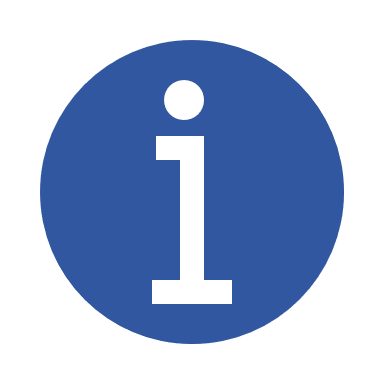 Lurer du på noe? Ta kontakt med Merete Aagesen